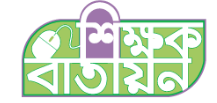 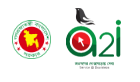 আজকের ক্লাসে
স্বাগতম
শিক্ষক পরিচিতি
মোহাম্মদ আবু আজম
বি.এসসি (অনার্স), এম.এসসি, এমএড। 
সহকারি শিক্ষক (বিজ্ঞান)
মির্জাপুর উচ্চ বিদ্যালয়
শ্রীমঙ্গল, মৌলভীবাজার।

Email: m_azam09@yahoo.com
cell: 01722103042
পা
ঠ 
প
রি
চি
তি
প্রথম  অধ্যায়
প্রাণিজগতের শ্রেণিবিন্যাস
ছবিটি লক্ষ কর
আজকের পাঠ
মেরুদন্ডী প্রাণির শ্রেণিবিন্যাস
শিখনফল
এই পাঠ শেষে শিক্ষার্থীরা...
মেরুদণ্ডী প্রাণী সংজ্ঞায়িত করতে পারবে;
 মেরুদন্ডী প্রণীর বৈশিষ্ট্য বলতে পারবে;
মেরুদন্ডী প্রাণীর শ্রেণিবিন্যাস করতে পারবে;
 মেরুদণ্ডী প্রাণী সনাক্ত করতে পারবে।
মেরুদণ্ডী প্রাণীঃ
যে সকল প্রাণীর দেহে সারা জীবন অথবা ভ্রুণ অবস্থায় পৃষ্ঠীয়দেশে নটোকর্ড বিদ্যমান থাকে তাদেরকে মেরুদন্ডী প্রাণী বলে।

অর্থাৎ যাদের দেহে মেরুদণ্ড আছে তাদেরকে মেরুদন্ডী প্রাণী বলে।
যেমনঃ মানুষ, কুনোব্যাঙ, রুইমাছ ইত্যাদি।
প্রাণীর শ্রেণিবিন্যাস
আধুনিক শ্রেণিবিন্যাসে সকল প্রাণী অ্যানিম্যালিয়া জগতের অন্তর্ভূক্ত।
এদের নয়টি পর্বে ভাগ করা হয়েছে। 
শেষ পর্বের তথা নবম পর্বের প্রাণীরা মেরুদন্ডী।
অর্থাৎ    কর্ডাটা পর্বের প্রাণীরা মেরুদণ্ডী প্রাণী
মেরুদন্ডী প্রাণীর বৈশিষ্ট্য
এই পর্বের প্রাণীরা সারা জীবনে অথবা ভ্রুণ অবস্থায় পৃষ্ঠীয়দেশ বরাবর  নটোকর্ড অবস্থান করে। নটোকর্ড হলো  একটা নরম,নমনীয়,দণ্ডাকার দৃঢ় ও অখন্ডায়িত অঙ্গ।
 পৃষ্ঠদেশ একক,ফাঁপা স্নায়ুরজ্জু থাকে।
 সারা জীবন অথবা জীবন চক্রের কোনো এক পর্যায়ে পার্শ্বীয় গলবিলীয় ফুলকা ছিদ্র থাকে।
মেরুদন্ডী প্রাণীর শ্রেণিবিন্যাস
শ্রেণি
উপপর্ব
১.সাইক্লোস্টোমাটা
ইউরোকর্ডাটা
২.কন্ড্রিকথিস
পর্ব
সেফালোকর্ডাটা
কর্ডাটা
৩.অসটিকথিস
৪. উভচর
ভার্টিব্রাটা
৫. সরীসৃপ
৬. পক্ষীকূল
৭. স্তন্যপায়ী
মেরুদন্ডী প্রাণীর শ্রেণিবিন্যাস
উপপর্ব-১ ইউরোকর্ডাটা
সাধারণ বৈশিষ্ট্যঃ
প্রাথমিক অবস্থায় ফুলকারন্ধ্র, পৃষ্ঠীয় ফাঁপা স্নায়ুরজ্জু থাকে।
শুধুমাত্র লার্ভা দশায় এদের লেজে নটোকর্ড থাকে।

উদাহরণঃ Ascidia
Ascidia
মেরুদন্ডী প্রাণীর শ্রেণিবিন্যাস
উপপর্ব-2 সেফালোকর্ডাটা
সাধারণ বৈশিষ্ট্যঃ
সারা জীবনই এদের দেহে নটোকর্ডের উপস্থিতি লক্ষ করা যায়। 
দেখতে মাছের মত। 

উদাহরণঃ Branchiostoma
Branchiostoma
মেরুদন্ডী প্রাণীর শ্রেণিবিন্যাস
উপপর্ব-3 ভার্টিব্রাটা
এই উপ-পর্বের প্রাণীরাই মেরুদন্ডী প্রাণী হিসেবে পরিচিত। 

গঠন ও বৈশিষ্ট্যের ভিত্তিতে মেরুদন্ডী প্রাণীদের ৭ টি শ্রেণিতে ভাগ করা হয়েছে।
একক কাজ
ভার্টিব্রাটা উপ-পর্বকে কয়টি শ্রেনিতে ভাগ করা হয়েছে। শ্রেণিগুলোর নাম বল।
উত্তরমালা
একক কাজ
ভার্টিব্রাটা উপ-পর্বকে ৭ টি শ্রেনিতে ভাগ করা হয়েছে। শ্রেণিগুলো হলো-
১। সাইক্লোস্টোমাটা
২। কনড্রিকথিস
৩। অসটিকথিস
৪। উভচর
৫। সরীসৃপ
৬। পক্ষীকূল
৭। স্তন্যপায়ী
মেরুদন্ডী প্রাণীর শ্রেণিবিন্যাস
উপপর্ব-3  ভার্টিব্রাটা
শ্রেণি- সাইক্লোস্টোমাটা
সাধারণ বৈশিষ্ট্যঃ
লম্বাটে দেহ ।
মুখছিদ্র গোলাকার এবং চোয়ালবিহীন।
এদের দেহে আঁইশ বা যুগ্ম পাখনা অনুপস্থিত।
ফুলকা ছিদ্রের সাহায্যে শ্বাস নেয়।  

উদাহরণ-    Petromyzon
Petromyzon
মেরুদন্ডী প্রাণীর শ্রেণিবিন্যাস
উপপর্ব-3  ভার্টিব্রাটা
শ্রেণি- কনড্রিকথিস
সাধারণ বৈশিষ্ট্যঃ
এ পর্বের সকল প্রাণী সমুদ্রে বাস করে। 
কঙ্কাল তরুণাস্থিময়। 
দেহ প্লাকয়েড আঁইশ দ্বারা আবৃত, মাথার দুই পাশে৫-৭ জোড়া ফূলকাছিদ্র থাকে। 
কানক থাকে না। 

উদাহরণ-    হাঙ্গর, করাত মাছ, হাতুড়ি মাছ।
হাতুড়ি মাছ
মেরুদন্ডী প্রাণীর শ্রেণিবিন্যাস
উপপর্ব-3  ভার্টিব্রাটা
শ্রেণি- অসটিকথিস
সাধারণ বৈশিষ্ট্যঃ
অধিকাংশই স্বাদু পানির মাছ। 
দেহ সাইক্লোয়েড,গ্যানয়েড বা টিনয়েড ধরণের আঁইশ দ্বারা আবৃত।  
মাথার দুই পাশে চার জোড়া ফুলকা থাকে। ফুলকাগুলো কানকো দিয়ে ঢাকা থাকে। ফুলকার সাহায্যে শ্বাসকার্য চালায়। 

উদাহরণ-    ইলিশ মাছ, সি-হর্স
ইলিশ মাছ
মেরুদন্ডী প্রাণীর শ্রেণিবিন্যাস
উপপর্ব-3  ভার্টিব্রাটা
শ্রেণি- উভচর
মেরুদন্ডী প্রাণীদের মধ্যে যারা জীবনের প্রথম অবস্থায় সাধারণত পানিতে এবং মাছের মতো বিশেষ ফুলকার সাহায্যে শ্বাসকার্য চালায়, পরিণত বয়সে ডাঙ্গায় বাস করে তারাই উভচর।
সাধারণ বৈশিষ্ট্যঃ
দেহত্বক আঁইশবিহীন। 
ত্বক নরম, পাতলা, ভেজা ও গ্রন্থিযুক্ত। 
শীতল রক্তের প্রাণী। 
পানিতে ডিম পাড়ে। জীবনচক্রে সাধারণত ব্যাঙ্গাচি দশা দেখা যায়। 

উদাহরণ-    সোনাব্যাঙ, কুনোব্যাঙ
কুনোব্যাঙ
মেরুদন্ডী প্রাণীর শ্রেণিবিন্যাস
উপপর্ব-3  ভার্টিব্রাটা
শ্রেণি- সরীসৃপ
সাধারণ বৈশিষ্ট্যঃ
বুকে ভর করে চলে। 
ত্বক শুষ্ক ও আঁইশযুক্ত। 
চার পায়েই পাঁচটি করে নখরযুক্ত আঙ্গুল আছে।
 
উদাহরণ-    টিকটিকি, কুমির, সাপ
টিকটিকি
মেরুদন্ডী প্রাণীর শ্রেণিবিন্যাস
উপপর্ব-3  ভার্টিব্রাটা
শ্রেণি- পক্ষীকূল
সাধারণ বৈশিষ্ট্যঃ
দেহ পালকে আবৃত।  
দুটি ডানা, দুটি পা ও একটি চঞ্চু আছে।
ফুসফুসের সাথে বায়ুথলি থাকায় সহজে উড়তে পারে। 
উষ্ণ রক্তের প্রাণী
হাড় শক্ত, হালকা ও ফাঁপা।
 
উদাহরণ-    কাক, দোয়েল, হাঁস
দোয়েল
মেরুদন্ডী প্রাণীর শ্রেণিবিন্যাস
উপপর্ব-3  ভার্টিব্রাটা
শ্রেণি- স্তন্যপায়ী
সাধারণ বৈশিষ্ট্যঃ
দেহ লোমে আবৃত। 
স্তন্যপায়ী প্রাণীরা সন্তান প্রসব করে। তবে এর ব্যতিক্রম আছে, যেমন-প্লাটিপাস। 
উষ্ণ রক্তের প্রাণী।  
চোয়ালে বিভিন্ন ধরনের দাঁত থাকে। 
শিশুরা মাতৃদুগ্ধ পান করে বড় হয়।
হৃৎপিণ্ড চার প্রকোষ্ঠ বিশিষ্ট।
 
উদাহরণ-    মানূষ, উট, বাঘ
বাঘ
মূল্যায়ন
১। স্তন্যপায়ী প্রাণীর বৈশিষ্ট্য লিখ।
২। তোমার পরিচিত দুটি করে স্তন্যপায়ী ও সরীসৃপ শ্রেণির প্রাণীর নাম বল।
বাড়ির কাজ
তোমার পরিবেশে থেকে কয়েকটি মেরুদণ্ডী প্রাণী সংরহ করে এদের বৈশিষ্ট্য লিখে আনবে।
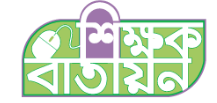 You can contact  me at